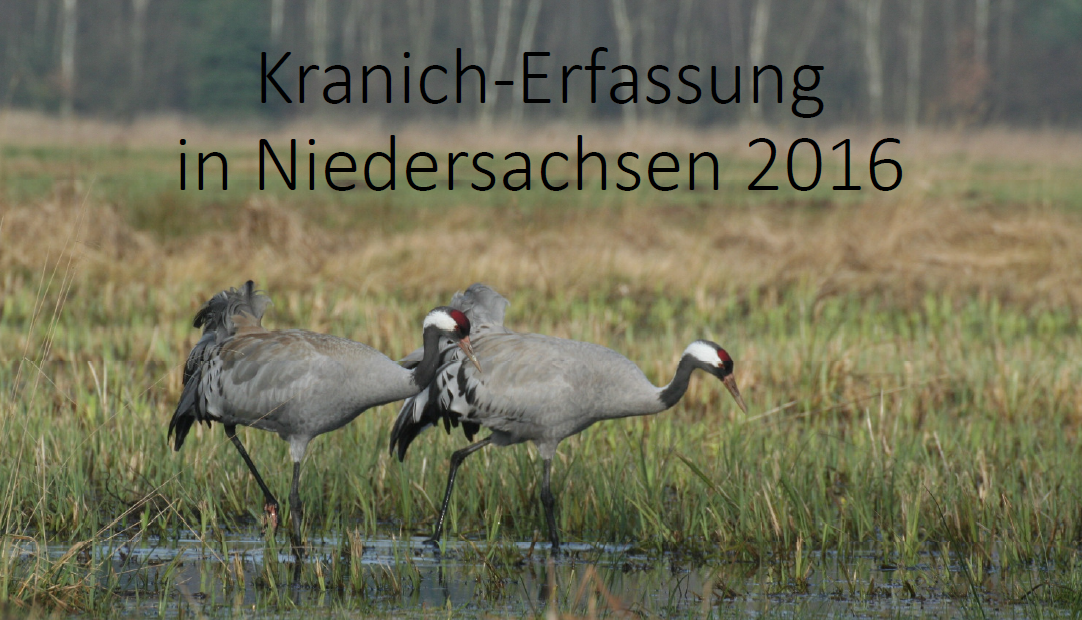 Basierend auf dem Vortrag von Hans-Jürgen Kelm auf der Kranich-Tagung in Wagenfeld im November 2015
Treffen der Faunistischen AG in Zeven
28.02.2016
Foto: H.-J. Kelm
Verbreitung und Bestandsentwicklung in Niedersachsen
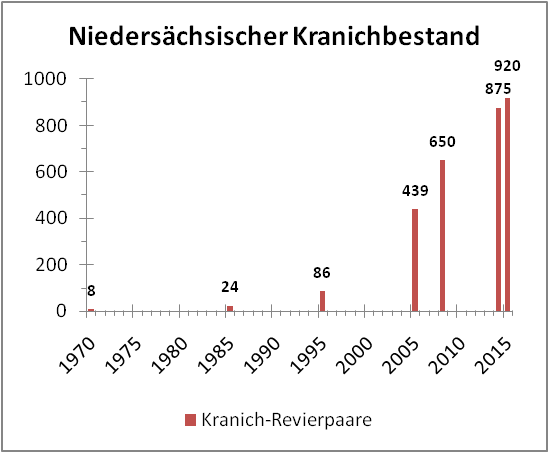 Nach Krüger et al. (2014) und Kelm (2015)
Lebensraum
vielfältig strukturierte, störungsarme Landschaften mit Feuchtgebieten
Bruch- und Sumpfwälder
naturnahe und wiedervernässte Hochmoore
Flussniederungen
zunehmend auch in Kulturlandschaft mit geeigneten Brutplätzen

Nistplatz variabel, aber fast immer von Wasser umgeben
feuchte Waldbereiche, Torfstiche, Biotopteiche, verlandende Teiche
kurzeitig überstaute Äcker und Wiesen

Nahrungsreviere in Grünland- und Ackerkomplexen
Brutbiologie
Ankunft im Brutrevier Mitte Februar bis Mitte März
Balz (Duettrufe)
Bodennest auf oder als Inseln in knietiefem Wasser
Brutbeginn Ende März bis Mitte/Ende April (Dauer ~30 Tage)
meist 2 Eier
beide Altvögel brüten abwechselnd (auf einzelne Altvögel achten!)
Junge sind Nestflüchter 
Junge werden bis >1km entfernt vom Brutplatz geführt
Flüggewerden nach 9 Wochen, Familie bleibt bis zum Abzug zusammen
Foto: H.-J. Kelm
Foto: H.-J. Kelm
Altvogel vor Brutzeitbeginn
Foto: H.-J. Kelm
Vergleich Brutvogel – Nichtbrüter zur Brutzeit
Foto: H.-J. Kelm
Altvogel mit stark eingefärbtem Rückengefieder, Mai
Foto: H.-J. Kelm
Kranichnest in Sumpf
Foto: H.-J. Kelm
Kranichnest auf überstautem Acker
Foto: H.-J. Kelm
Ablauf der Erfassung
Voraberkundung
Eigentliche Erfassung
Meldung der Daten
Vorerkundung potentieller Brutbiotope
Karten (z.B. TK 1:25.000, GeoLife)
Luftbilder (Google Earth, GeoLife)
nasse Waldabschnitte
Wiedervernässungen in Mooren (auch kleine Handtorfstiche!)
Teiche, Tümpel und Sümpfe samt Verlandungszonen
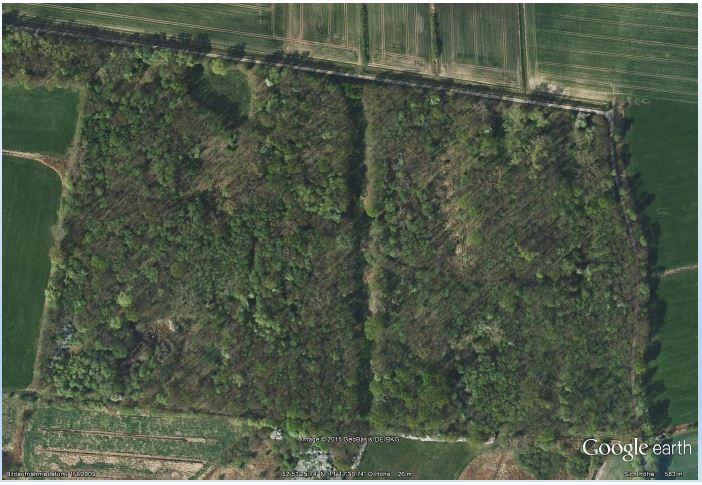 Wenn möglich, Luftbilder vor Laubaustrieb der Bäume verwenden
Bohnster Teich
Engeoer Moor
Fintauniederung
NSG „Großes und Weißes Moor“ samt Kolken
Jeddinger Moor
Jeddinger Moor
Scharmkewiesen (Oste zwischen Rockstedt und Ober Ochtenhausen)
Krümelsmoor bei Worth
Moorschlatt bei Steinfeld
Mühlenmoor bei Wohnste
Rosebruch
Huvenhoopsmoor
Aus Schmidt et al. 2014
Erfassungsmethodik
Voraberkundung

eigentlicher Erfassungszeitraum: Anfang März bis Ende Juli
wenn möglich, 3 Kontrollen:
Anfang März – Anfang April (Balz, Revierverhalten)
Anfang April – Anfang Mai (Balz, Nestkontrolle, einzelne Altvögel)
Anfang Mai – Mitte Juli (sichernde und Junge führende Altvögel)

Fokus aber auf flächendeckender Erfassung
ggf. nur 2 Begehungen (März bis Mai)
dafür Kontrolle bisher nicht untersuchter potentieller Vorkommensgebiete

Tageszeit: prinzipiell ganztägig, am besten jedoch frühe Morgenstunden
Meldung der Daten
Meldebogen (+ Karten)
www.ornitho.de
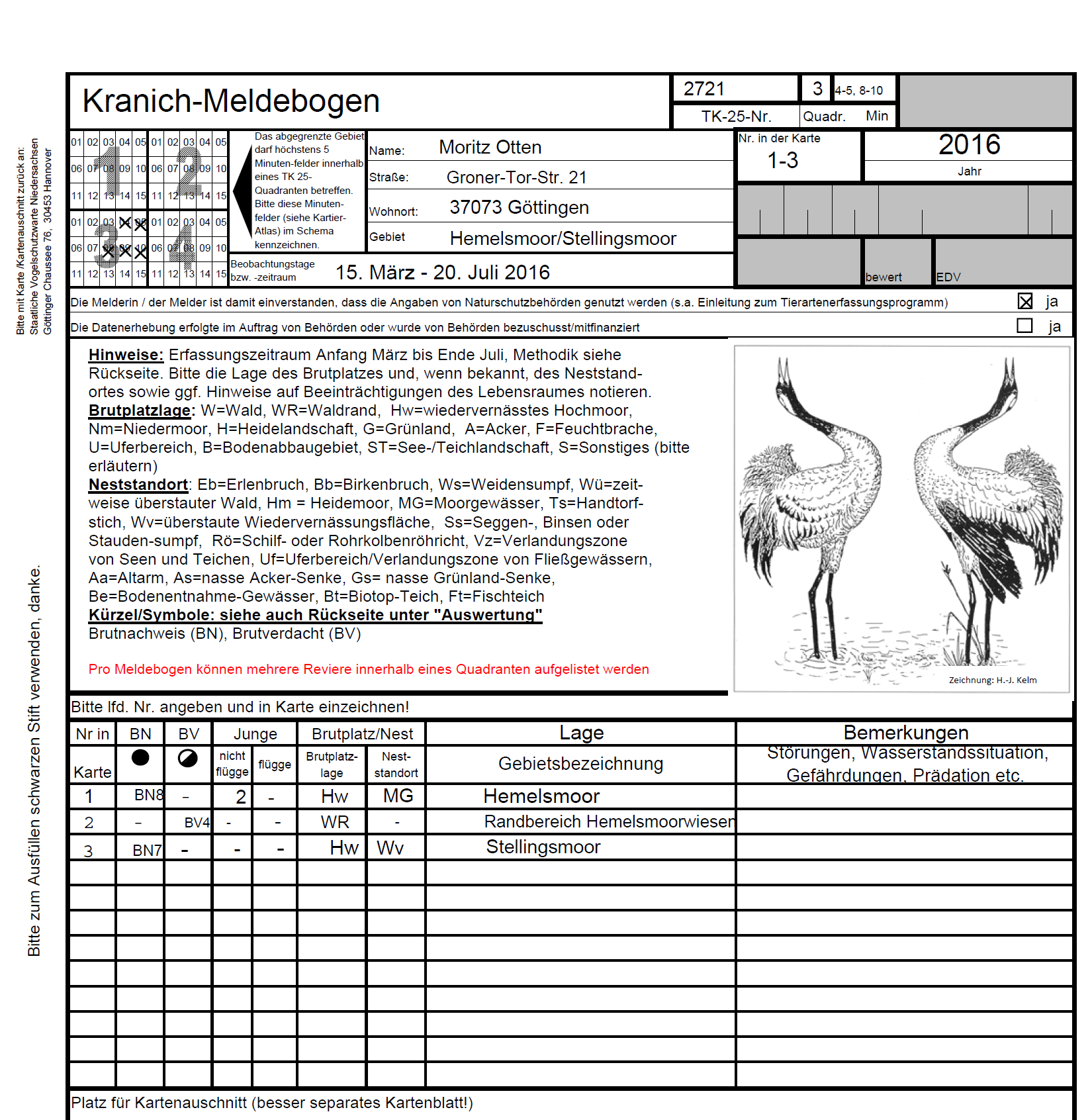 Eintragen der Reviere in Karten (MTB-Quadrant)
2
1
3
Fiktives Beispiel: Hemels- und Stellingsmoor
Wie gelangt man an Kartenmaterial?
Messtischblatt-Quadranten für Niedersachsen; verfügbar unter http://www.nlwkn.niedersachsen.de/naturschutz/staatliche_vogelschutzwarte/vogelartenerfassungsprogramm/infos_aktive_melderinnen_und_melder/digitalekarten-zur-mitarbeit-an-denniedersaechsischen-artenerfassungsprogrammen-94155.html
Meldung via ornitho
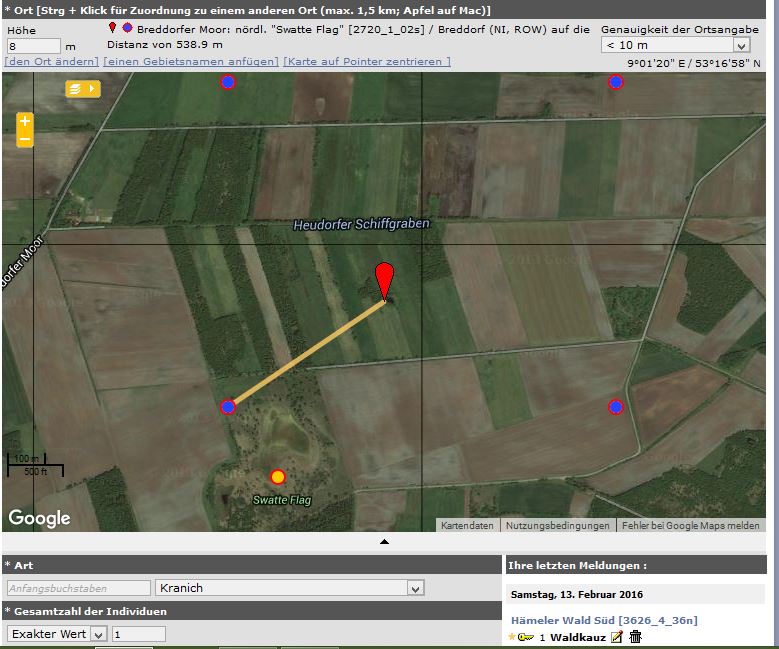 Punktverortung
Meldung via ornitho
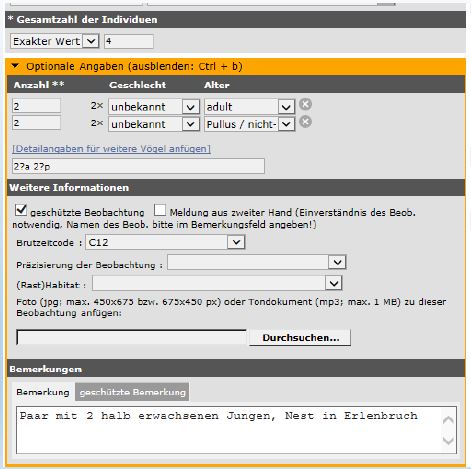 Punktverortung 
 ggf. Anzahl der Jungen unter optionalen Angaben
 Brutzeitcode
 im Bemerkungsfeld:
Angaben zum Alter der Jungen
Bruthabitat und ggf. Niststandort
 Beobachtung schützen!
Wichtig: Nichtbrüter werden nicht erfasst!
Foto: H.-J. Kelm
Wir hoffen auf viel Unterstützung!
Foto: H.-J. Kelm